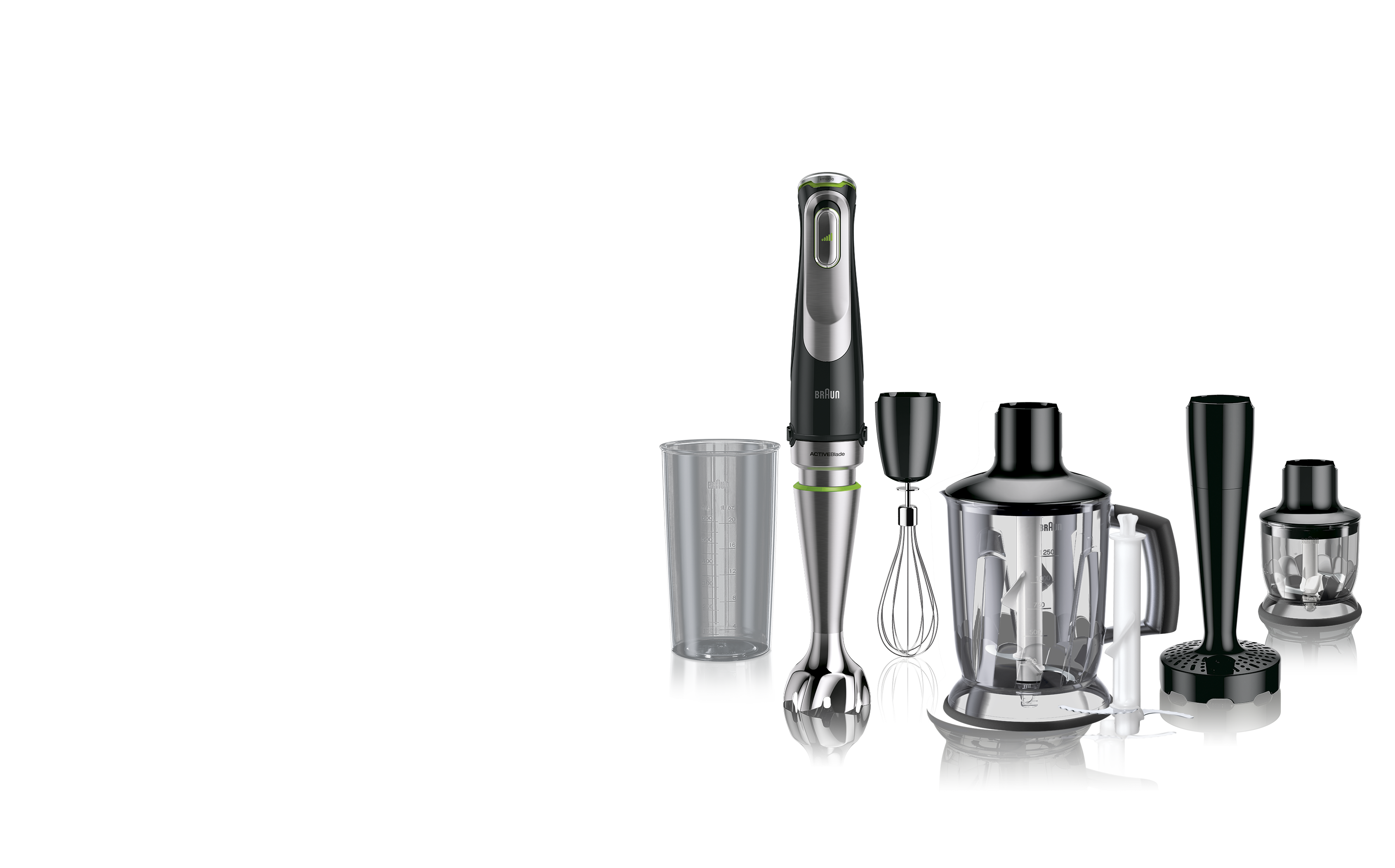 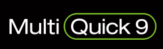 MQ9147X
Product highlights
Technical data
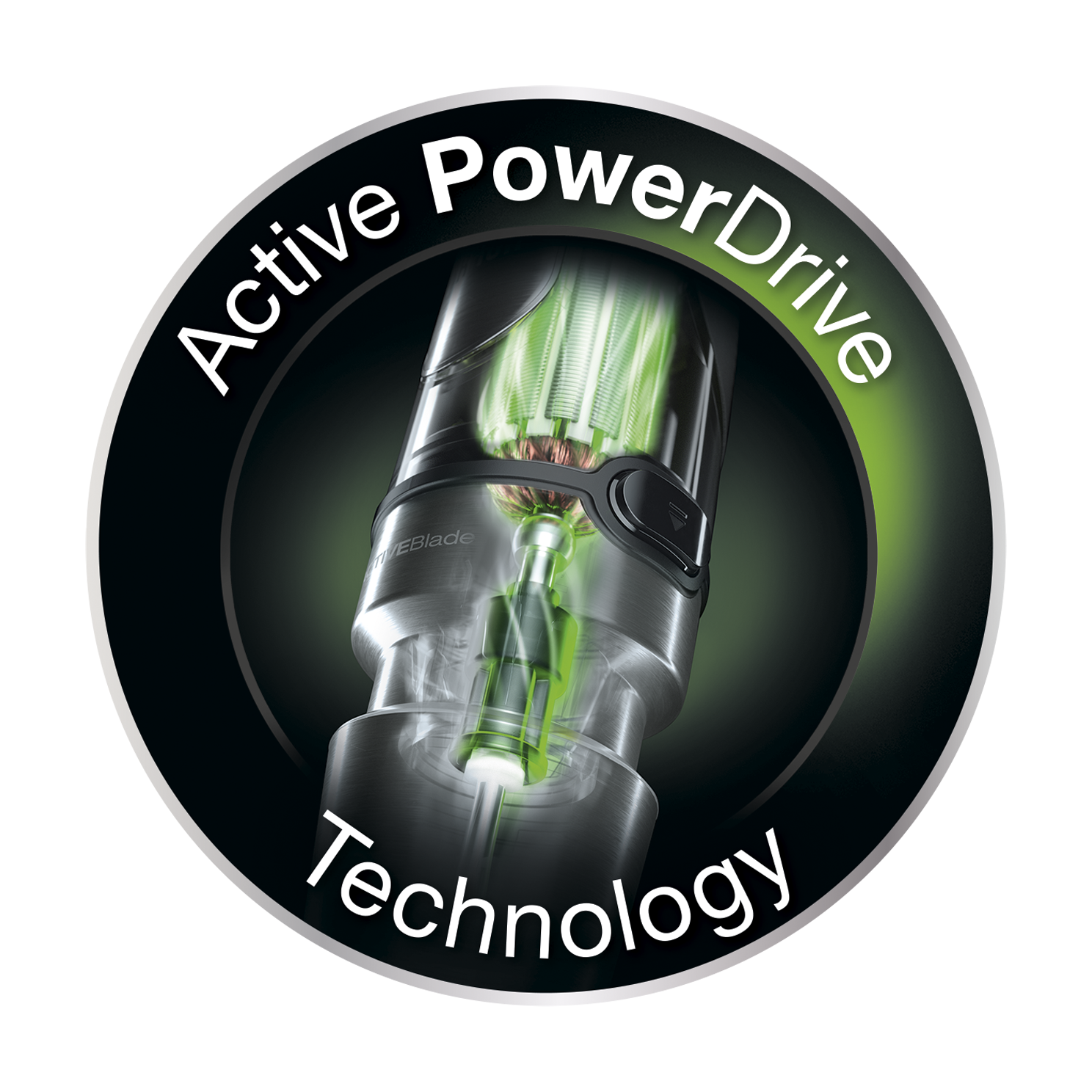 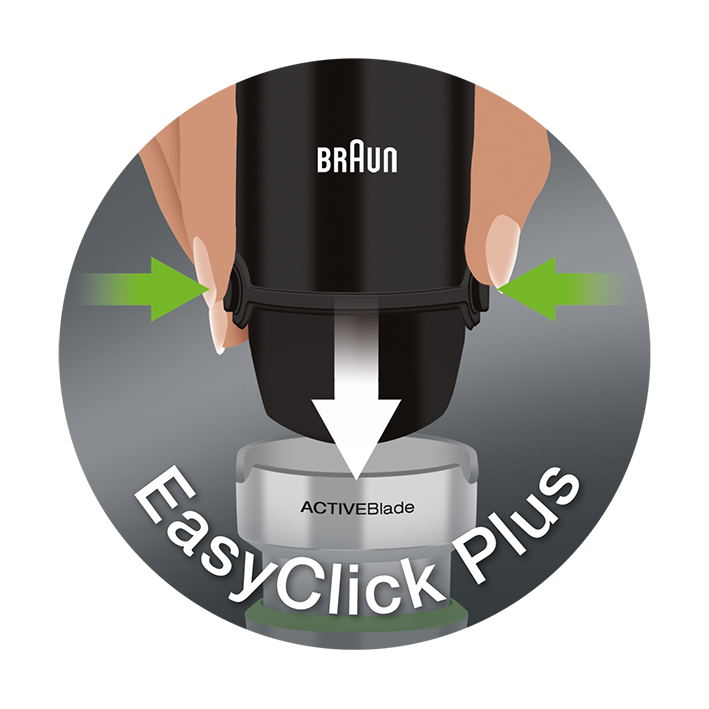 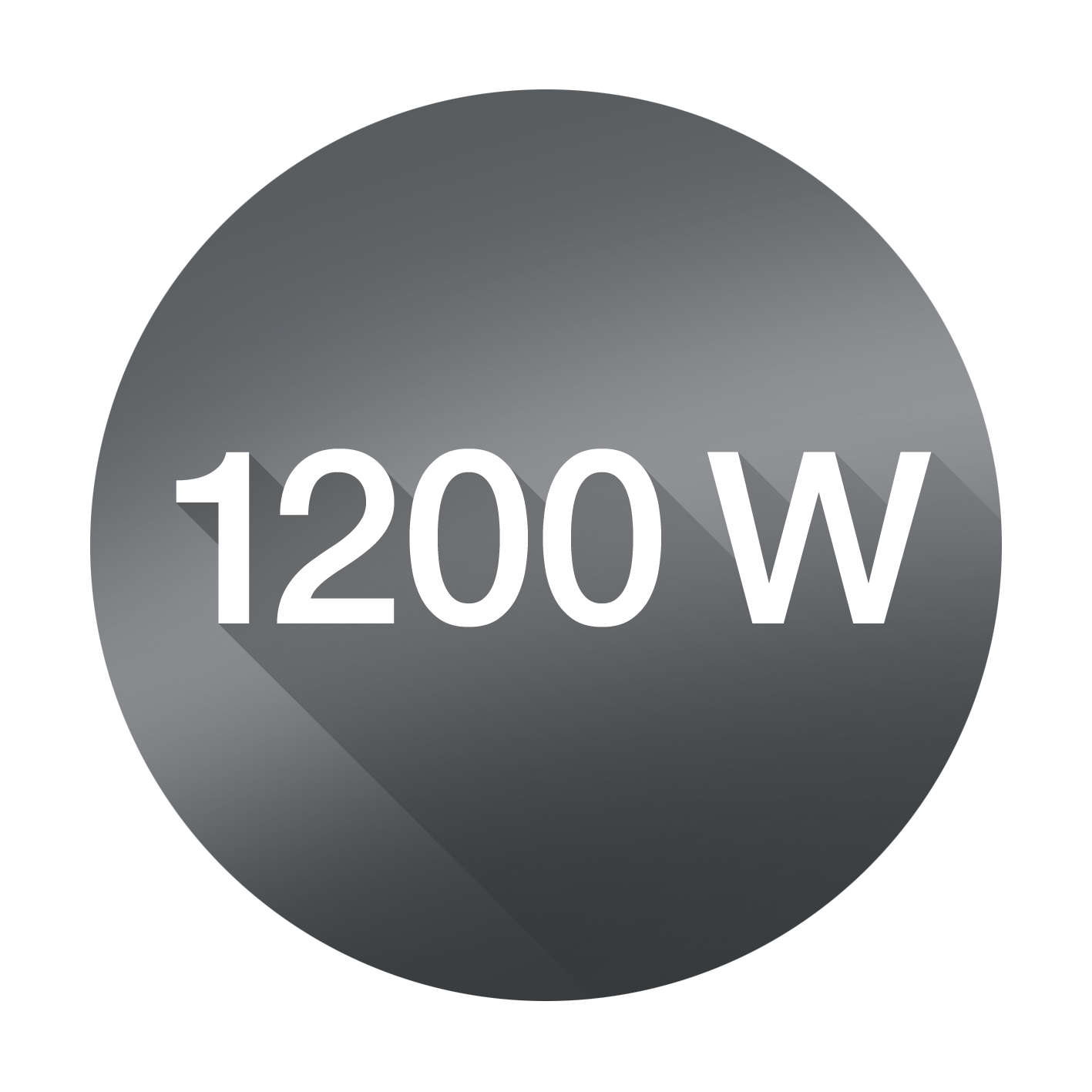 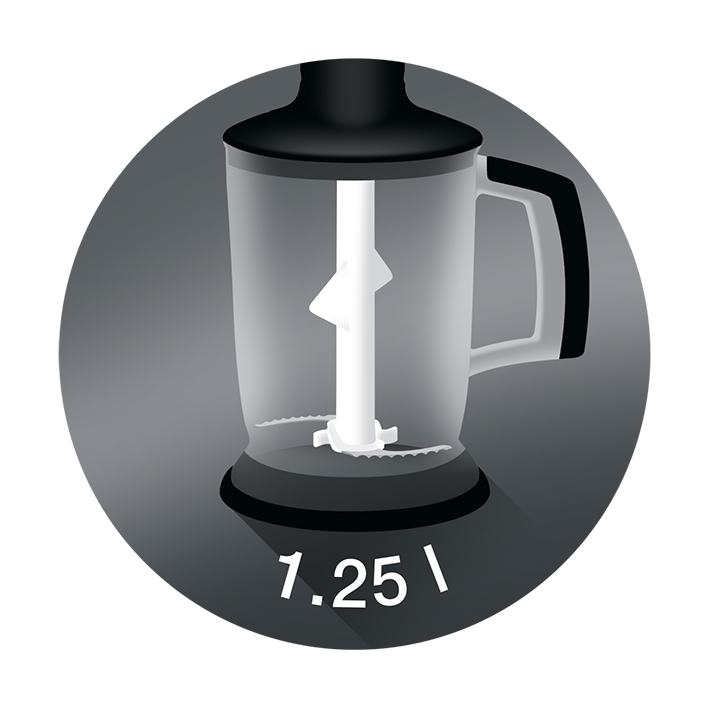 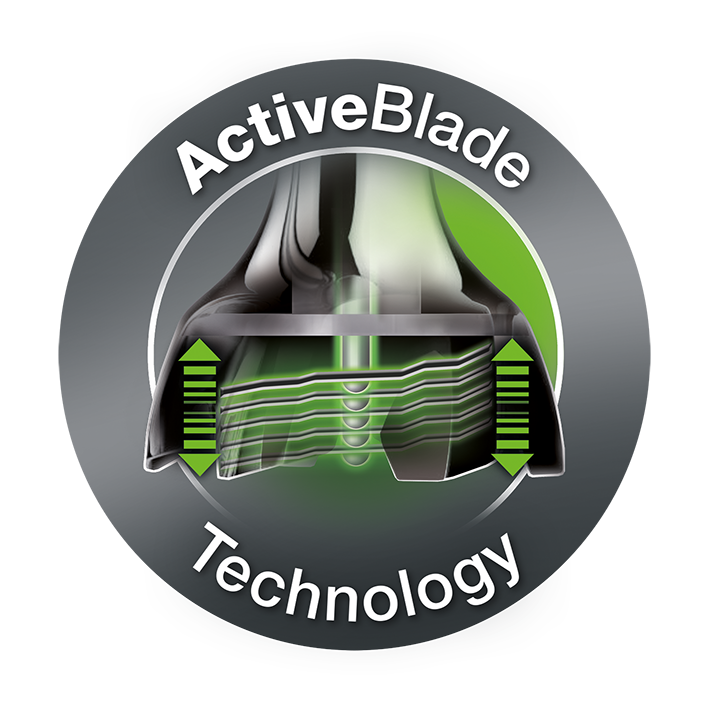 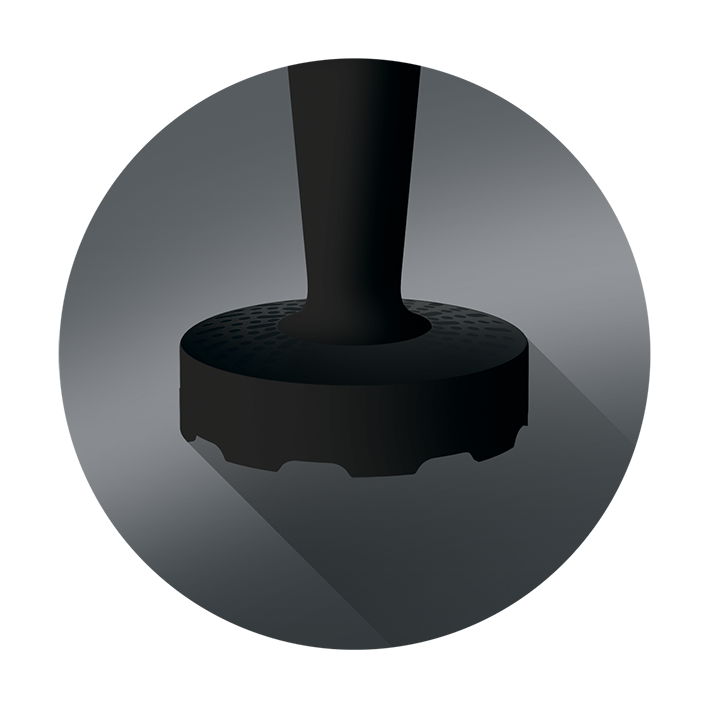 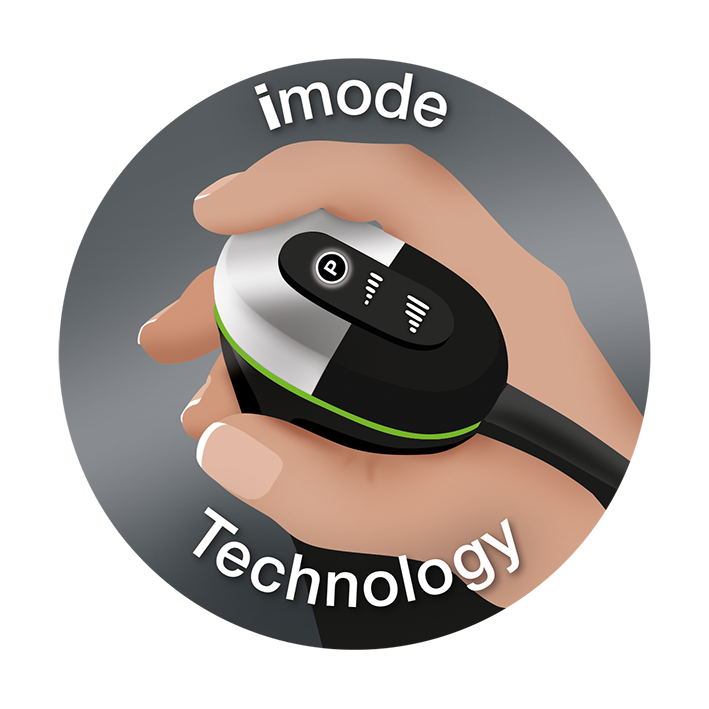 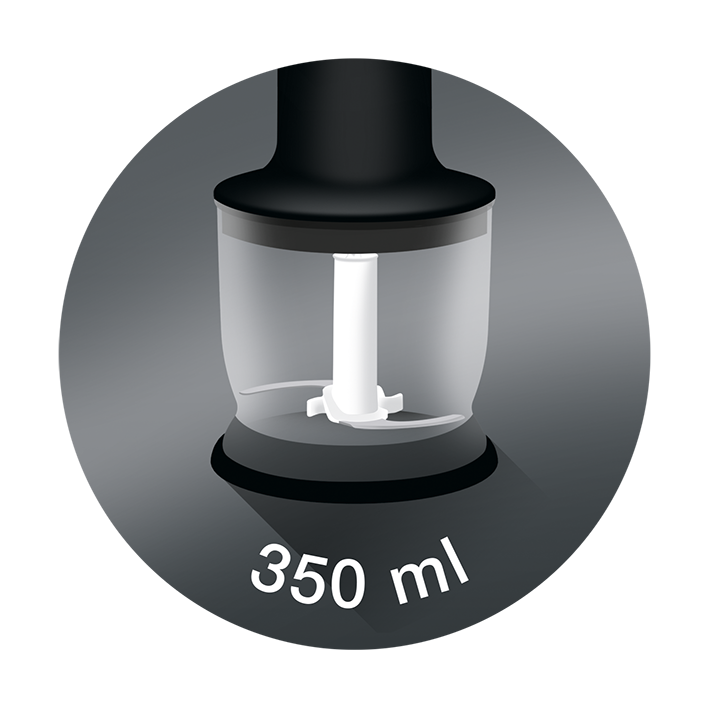 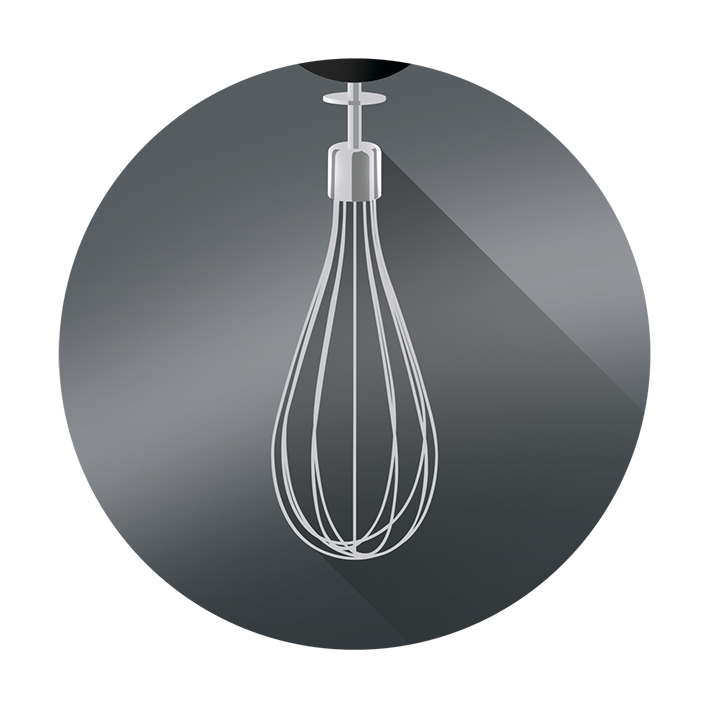 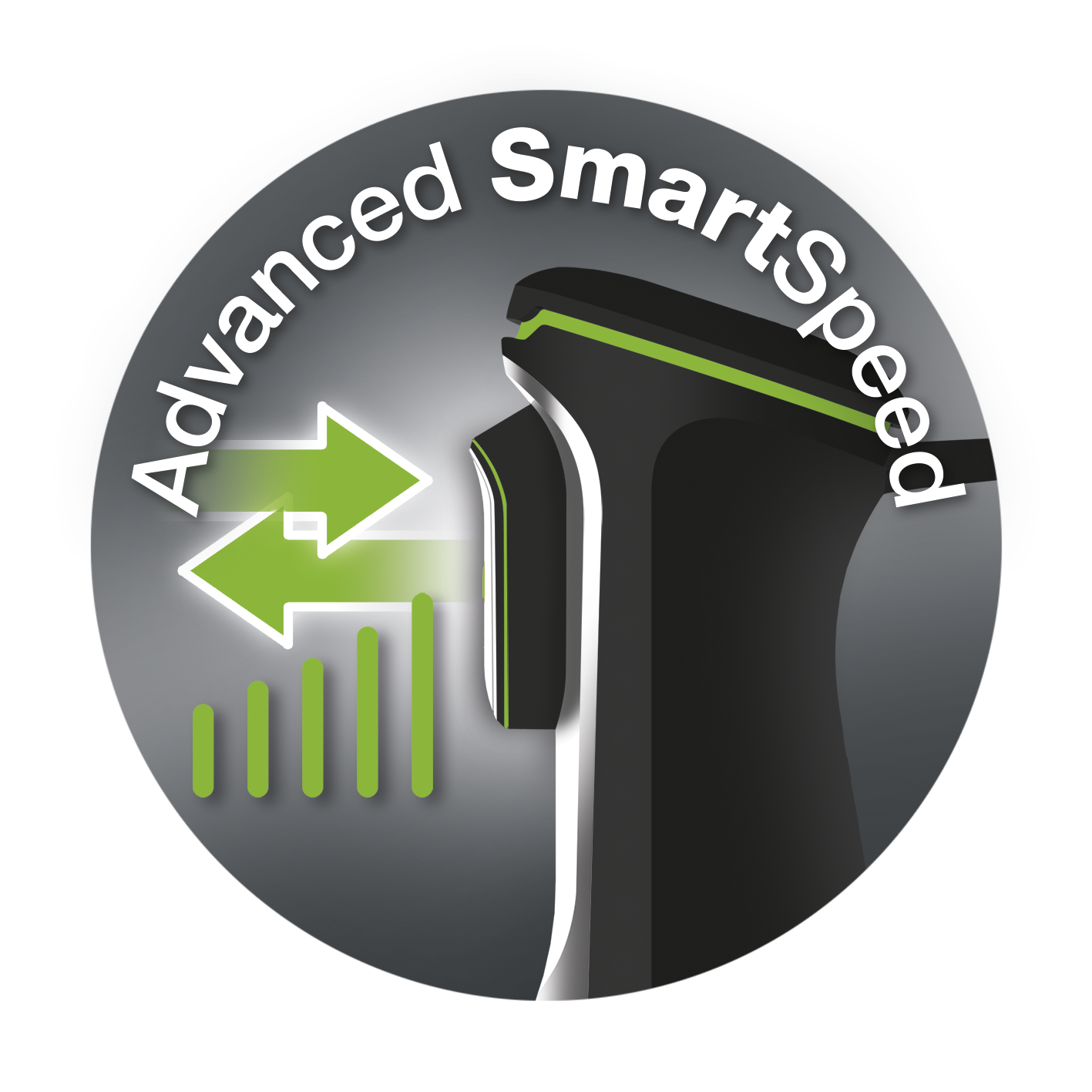 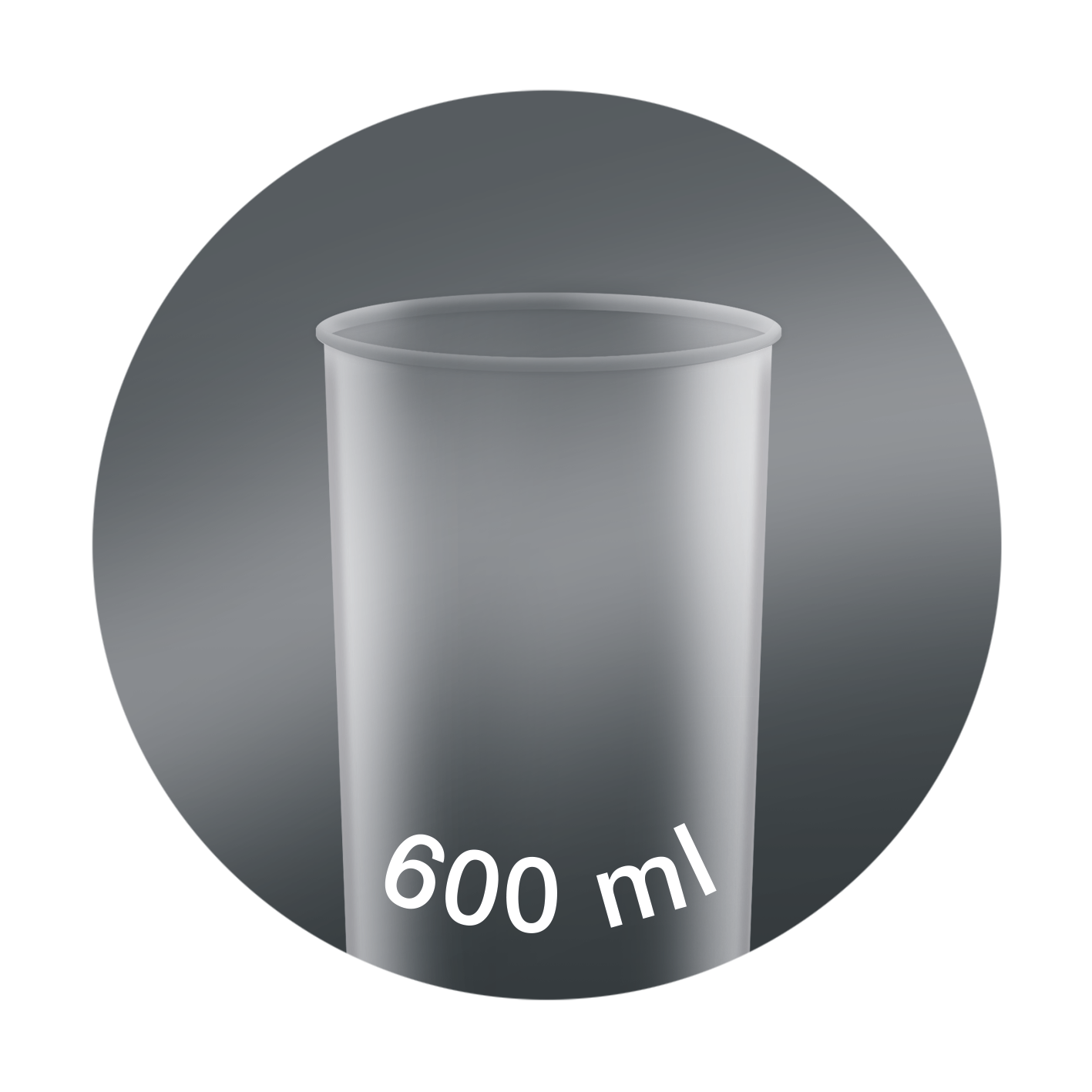 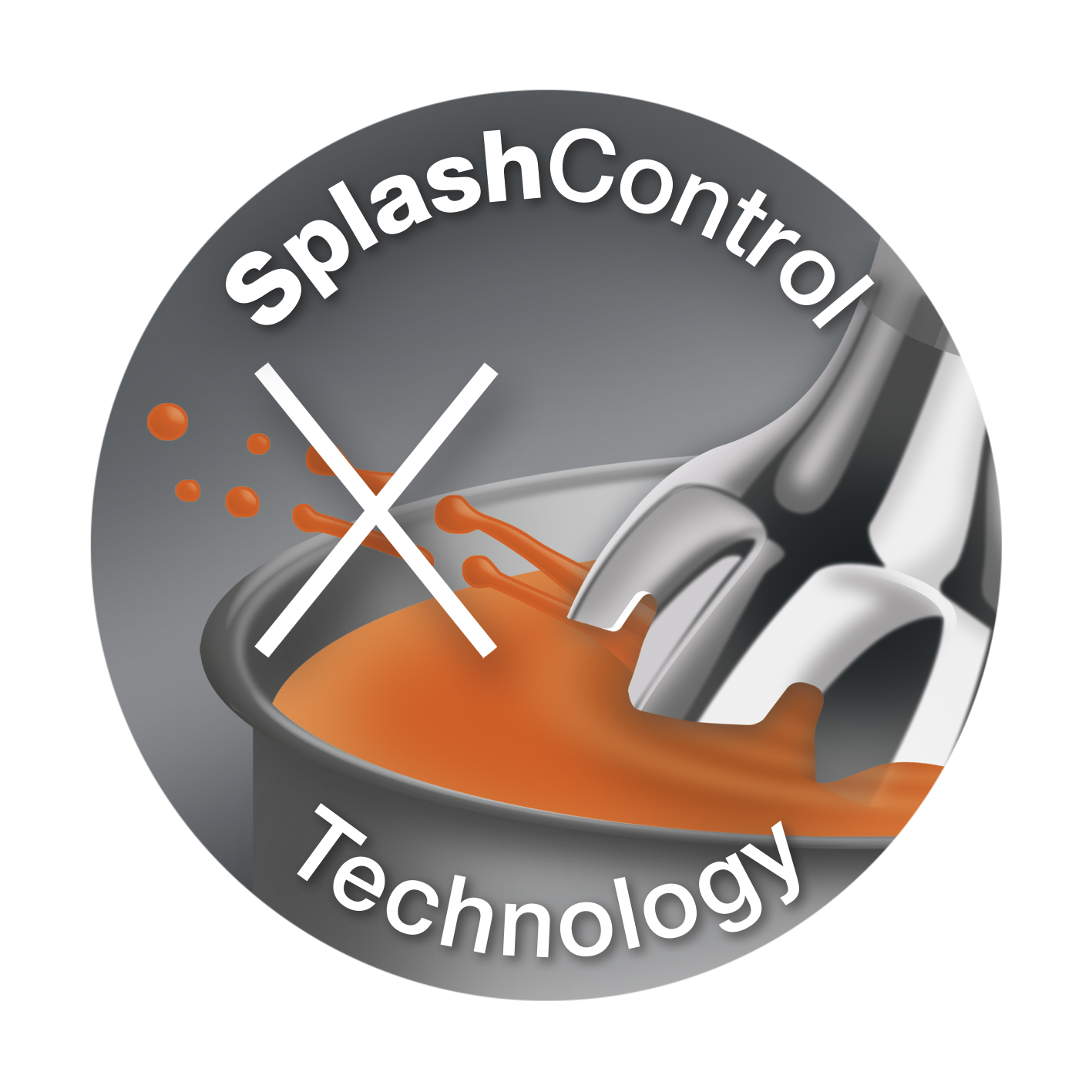 ¹ vs. MQ100 on raw vegetable soup ² vs. MQ100 on carrot juice ³ vs. MQ700 ⁴ vs. MQ700 on raw potato 
⁵ BPA-free for all parts intended to be in contact with food. Based on third-party testing.
Date of issue: 8-Jul-20  © 2017 De'Longhi Braun Household GmbH